e-Sanepid
e-Sanepid


Wnioskodawca 				MINISTER ZDROWIA
Beneficjent 				Główny Inspektorat Sanitarny
Partnerzy 				brak
Źródło finansowania 			FERC (79,71%), Budżet Państwa (20,29%)
Całkowity koszt projektu 			92 682 000,00 zł
Planowany okres realizacji projektu		01.2024 – 12.2026
Cele projektu:
wzmocnienie dojrzałości cyfrowej Państwowej Inspekcji Sanitarnej poprzez cyfryzację procesów i procedur administracyjnych, 
udostępnienie e-usług publicznych o co najmniej 4 stopniu dojrzałości,
usprawnienie i przyspieszenie załatwiania spraw obywatela, instytucji i przedsiębiorcy.

Cele projektu realizują cele strategiczne:
Zdrowa przyszłość. Ramy strategiczne rozwoju systemu ochrony zdrowia na lata 2021-2027, z perspektywą do 2030 r.Cel 1.4 [Zdrowie publiczne] Rozwój profilaktyki, skuteczna promocja zdrowia i postaw prozdrowotnych Cel 3.4 [e-Zdrowie] Rozwój i upowszechnianie usług cyfrowych e-zdrowia 
Strategia na rzecz Odpowiedzialnego Rozwoju – do roku 2020 (z perspektywą do 2030 r.)Cel szczegółowy III: skuteczne państwo i instytucje służące włączeniu społecznemu i gospodarczemu - obszar e-państwo;
Program Zintegrowanej Informatyzacji Państwa4.2.1. Zwiększenie jakości oraz zakresu komunikacji między obywatelami i innymi interesariuszami a państwem4.2.2. Wzmocnienie dojrzałości organizacyjnej jednostek administracji publicznej oraz usprawnienie zaplecza elektronicznej administracji (back office)
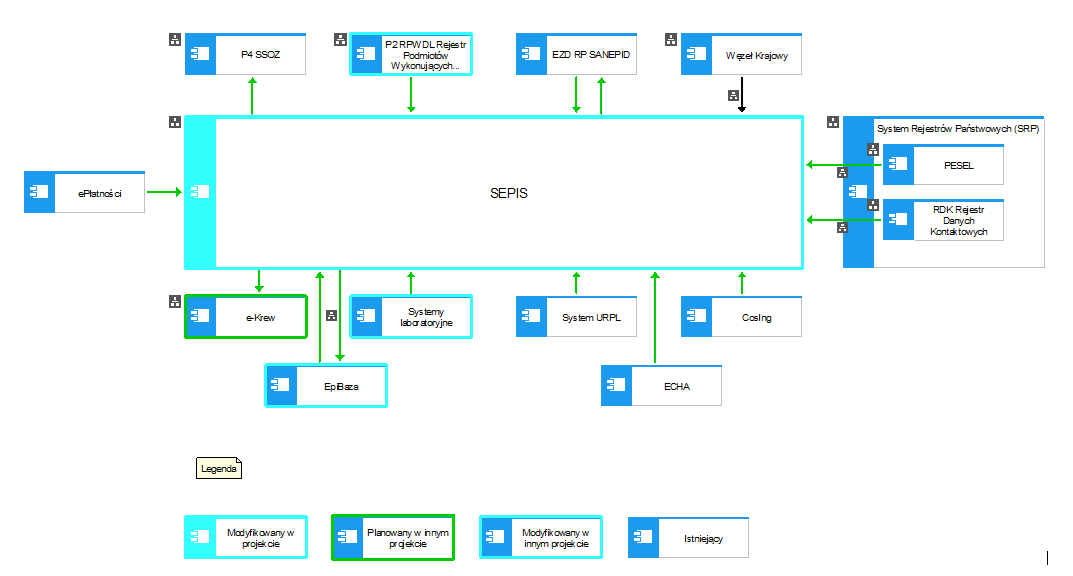 ARCHITEKTURA 
Widok kooperacji aplikacji
Dziękuję za uwagę